Biologia Farmaceutica
 Prof. Fabio Sciubba
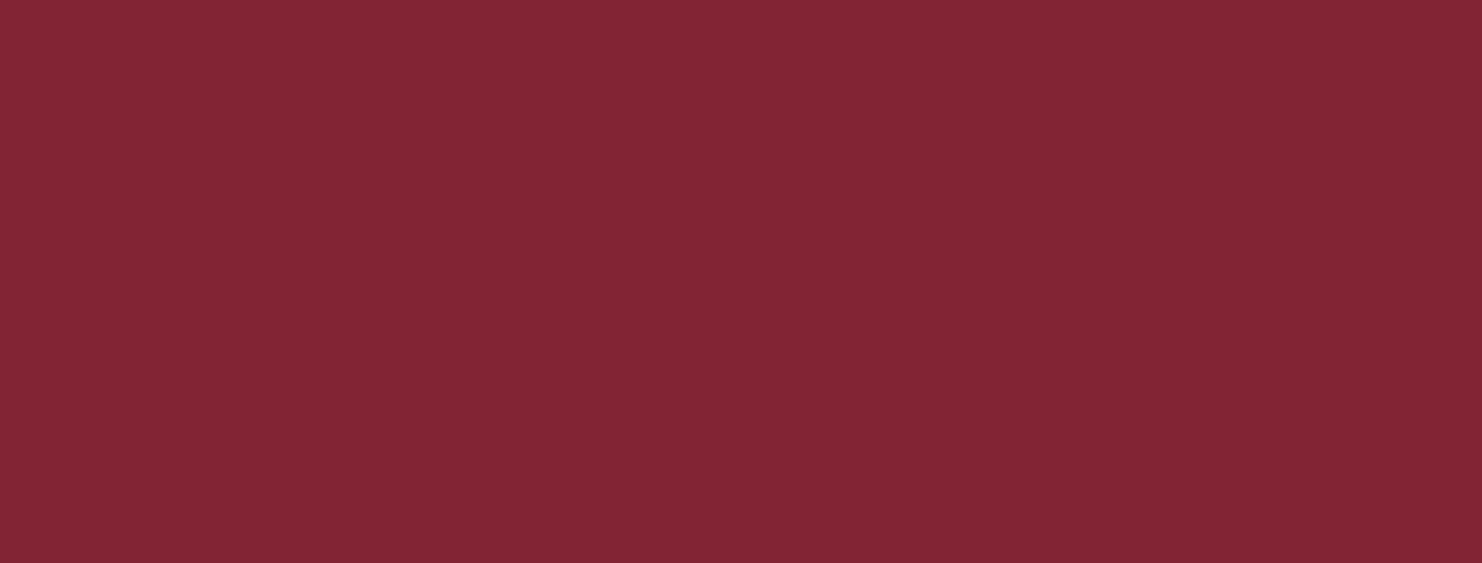 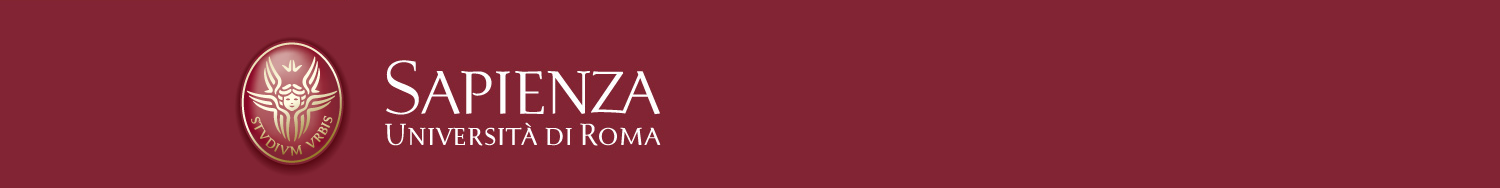 Virus e agenti subvirali
Un po' di storia
Lo studio dei virus iniziò nel XIX secolo quando i botanici indagarono le cause del mosaico del tabacco, una malattia con gravi ripercussioni economiche, e scoprirono che la malattia si trasmetteva semplicemente mettendo a contatto foglie sane con un estratto di foglie infette.

Nel 1898 Beijerinck dimostrò che l’agente causante la malattia aveva molto in comune con degli esseri viventi, benché fossero molto più piccoli dei batteri fino ad allora conosciuti. Ipotizzo l’esistenza di piccoli agenti infettivi capaci di riprodursi solo all’interno di cellule viventi, e coniò il termine virus (veleno in latino).

Si poté osservare i virus per la prima volta solo negli anni ‘30 grazie all’uso del microscopio elettronico.
Virus e agenti subvirali
Generalità
Moltissime patologie sono riconducibili ad agenti virali:

Colpiscono le piante con danni agricoli ed economici,

Colpiscono l’uomo, con danni alla salute (rabbia, ebola, influenza, HIV, covid..)

È stato coniato il termine di virus emergenti per indicare virus che compaiono all’improvviso o si trasferiscono in nuove aree geografiche e possono essere alla base di epidemie e pandemie (leggasi di nuovo covid).

I virus sono in ogni caso un elemento importante del ciclo della vita in quanto causano la morte di una grande quantità di biomassa marina i cui nutrienti vengono reintrodotti nel ciclo.
Virus e agenti subvirali
Generalità
Una caratteristica importante dei virus è la loro adattabilità all’ambiente in evoluzione ed influenzano anche la biodiversità degli organismi loro ospiti in quanto in grado di alterarne il codice genetico.

Sono soprattutto interessanti per la loro capacità di trasferire geni eucariotici da un organismo all’altro superando le barriere tra specie (con buona pace dei filogenetisti…), con notevoli ricadute anche dal punto di vista biotecnologico.
Virus e agenti subvirali
Generalità
Lo studio dei virus è l’oggetto della virologia, che nel corso dei decenni ha evidenziato alcune caratteristiche comuni:

Possiedono un core di acido nucleico,

Sono dipendenti da ospiti viventi per la loro sopravvivenza.

Data l’assenza di attività metabolica e l’impossibilità di riprodursi autonomamente, i virus non sono considerati esseri viventi, ma parassiti intracellulari obbligati.

Infettano tutte le tipologie di cellule note, talvolta anche altri virus, e si evolvono per selezione naturale specializzandosi nell’infettare determinate tipologie di cellule.

Le loro dimensioni sono contenute, comprese tra 20-300 nm anche se sono stati scoperti tra gli anni 2004-2013 virus giganti, fino a 1 µm, capaci di infettare amebe.
Virus e agenti subvirali
Struttura
Definizione: viene definito virione la particella virale completa che si trova all’esterno della cellula ospite.

Il materiale genetico virale può essere sia DNA che RNA, a singolo (ss) o doppio filamento (sd). Un tipico genoma virale contiene tra 500 e 100000 basi/ coppie di basi.

I virus giganti fanno eccezione, e presentano fino 1 2,5 milioni di coppie di basi.
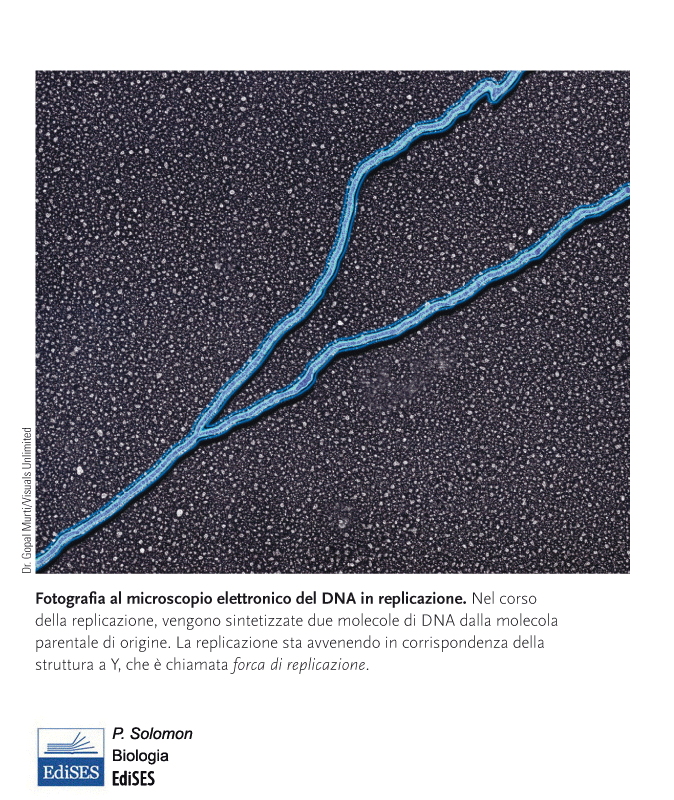 Virus e agenti subvirali
Struttura
Il core di acido nucleico è circondato da un rivestimento proteico detto capside costituiti da subunità proteiche dette capsomeri. 

I capsidi sono generalmente elicoidali, poliedriche o combinazioni più complesse.
Nel caso del virus del mosaico del tabacco si osserva un cilindro cavo di forma elicoidale con l’RNA che si adatta all’interno del solco formato dai capsomeri.
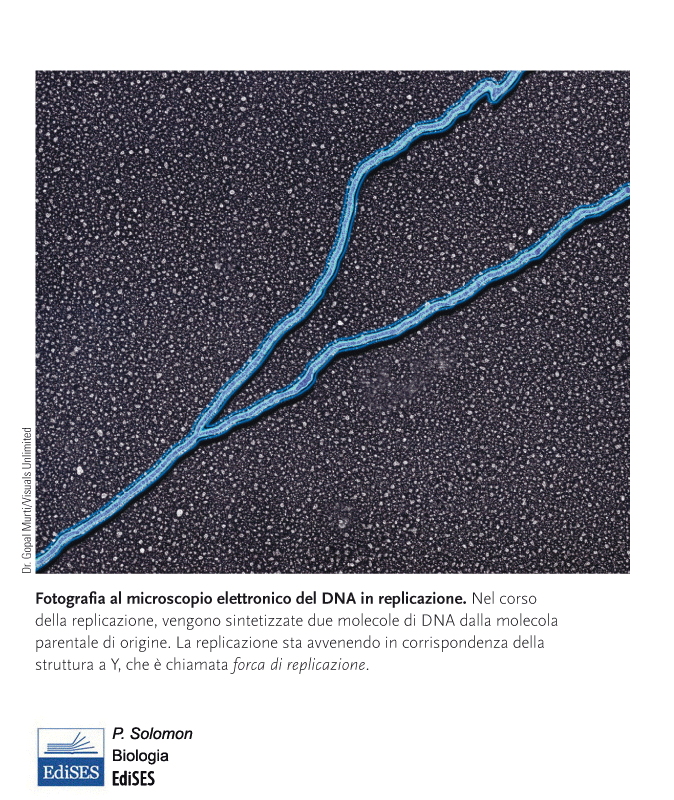 Virus e agenti subvirali
Struttura
I virus poliedrici, tra cui gli adenovirus (la causa di numerose malattie per l’essere umano), appaiono di forma sferica con centinaia di capsomeri di dimensioni ridotte. Il poliedro più diffuso è l’icosaedro a 20 facce identiche.
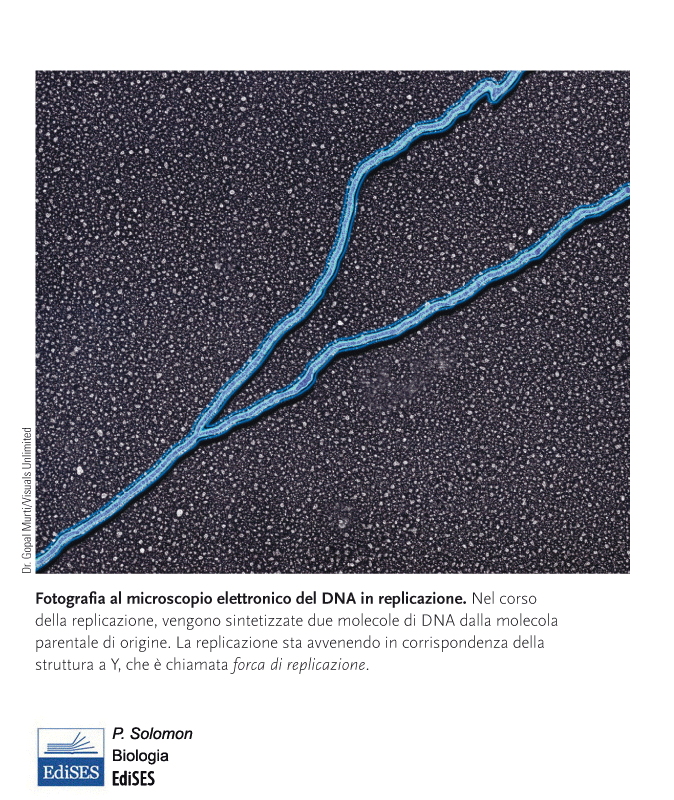 Virus e agenti subvirali
Struttura
Esistono virus di forme complesse, come i batteriofagi, che presentano elementi poliedrici (la testa) ed elementi elicoidali (la coda).

Molti fagi presentano inoltre delle fibre protrudenti dalla coda che usano per aderire alle cellule ospiti.
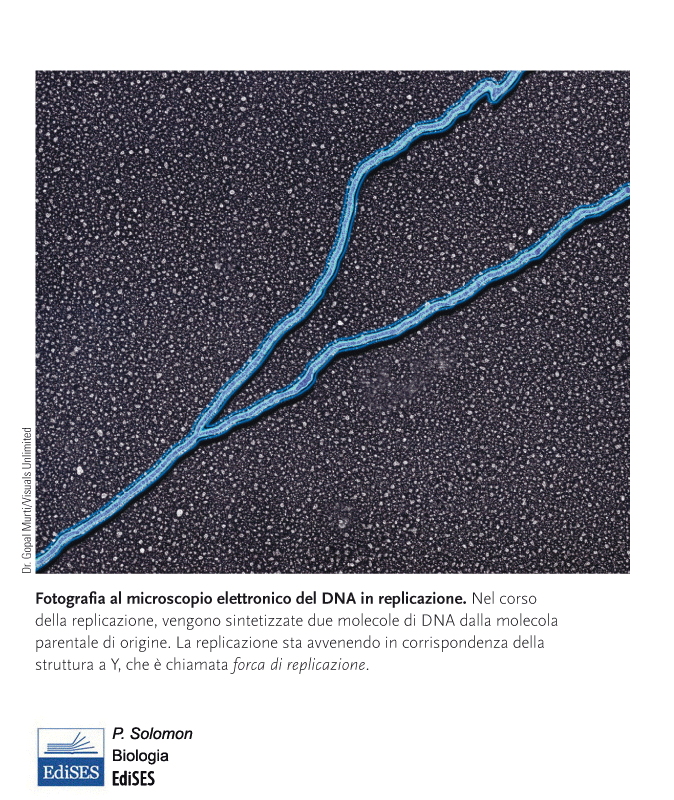 Virus e agenti subvirali
Struttura
Altri virus, come quello dell’HIV, sono di forma poliedrica ma sono racchiusi in un involucro proteico e sono definiti virus con involucro.
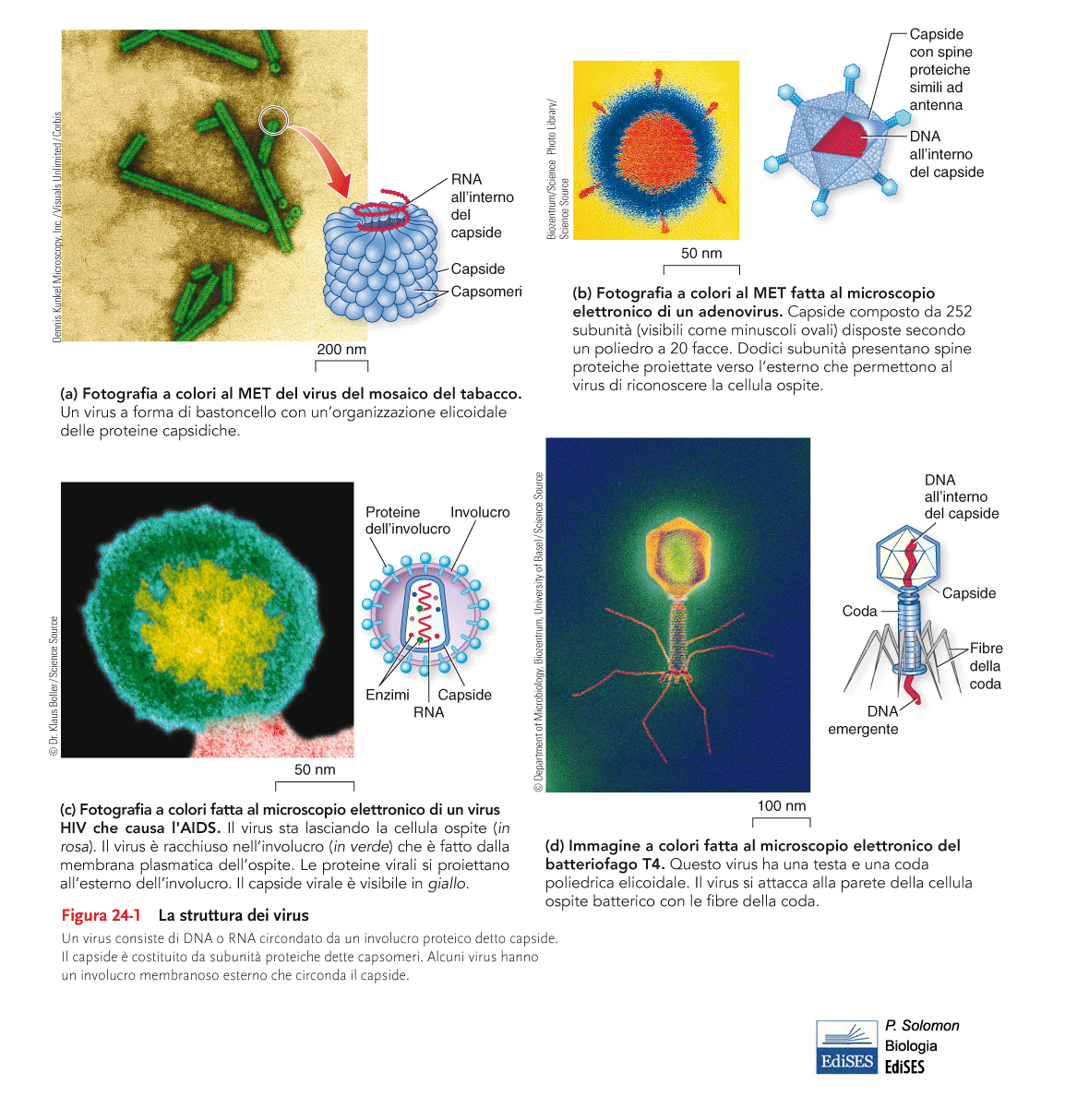 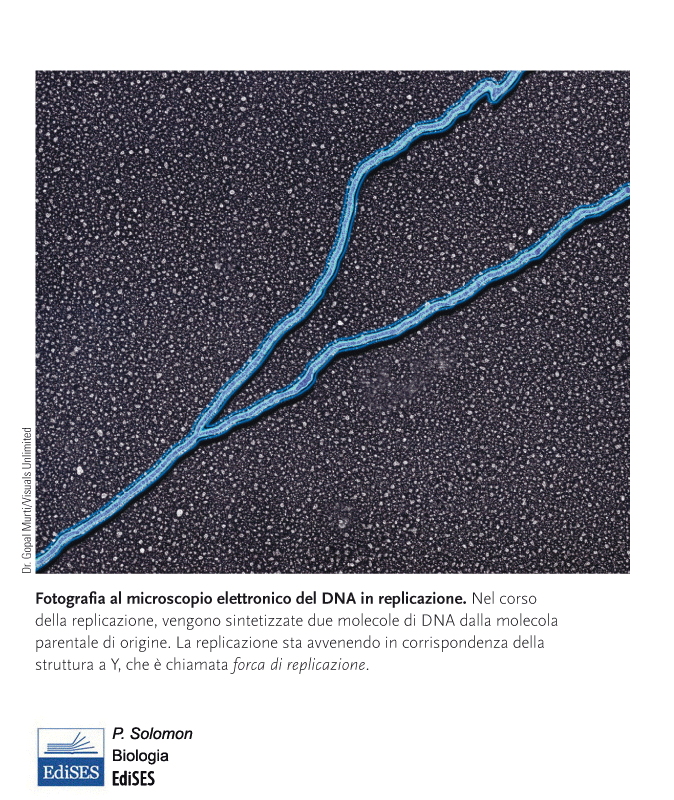 Virus e agenti subvirali
Struttura
Questi involucri proteici sono prodotti a partire dalla membrana plasmatica della cellula ospite al momento in cui il virus lascia la cellula.
In queste membrane sono inserite proteine virali che sono state sintetizzate sfruttando i ribosomi dalla cellula stessa.

Alcune di queste proteine sono glicoproteine che si proiettano al di fuori dell’involucro (proteine spike) e che modulano l’interazione con l’ospite.
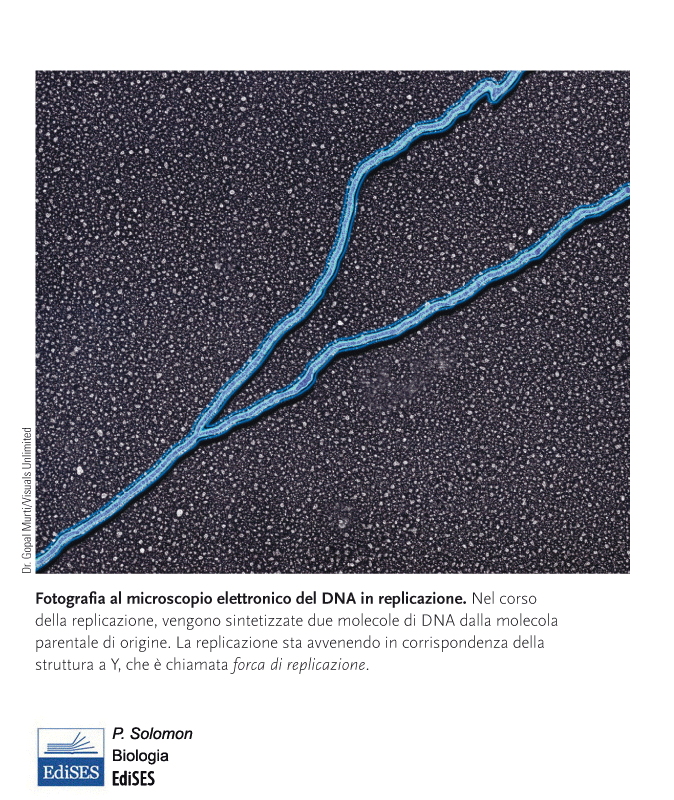 Virus e agenti subvirali
Classificazione
Data l’assenza di caratteristiche distintive a livello cellulare, non presentano attività metabolica e si riproducono grazie ad altre cellule viventi, la loro classificazione avviene su diverse possibili basi:

Tipologia di acido nucleico (classificazione di Baltimora),

Gamma degli ospiti,

Presenza o meno dell’involucro,

Modalità di trasmissione.
Virus e agenti subvirali
Replicazione virale
La fonte principale delle conoscenze sui virus sono gli studi su batteriofagi condotti a partire dal 1974.

Questi virus complessi (solitamente dsDNA) sono stati impiegati, prima dell’avvento dei farmaci sulfammidici, come agenti antibatterici, ma, data la crescente resistenza agli antibiotici convenzionali, sono nuovamente tornati oggetto di studio (terapia fagica).

I fagi possono essere ingegnerizzati per distruggere selettivamente strain batteriche patogene lasciando altre commensali intatte come nell’ambito agricolo, veterinario e nella scienza delle alimentazioni.
Virus e agenti subvirali
Replicazione virale
Il ciclo riproduttivo inizia con il contatto con la cellula ospite, col virus che tipicamente si ancora alla superficie cellulare, quindi l’acido nucleico penetra all’interno per sintetizzare i componenti necessari e, una volta assemblati, i virus sono rilasciati e riprendono il ciclo.

Esistono due tipologie di riproduzione virale, il ciclo litico ed in ciclo lisogenico.
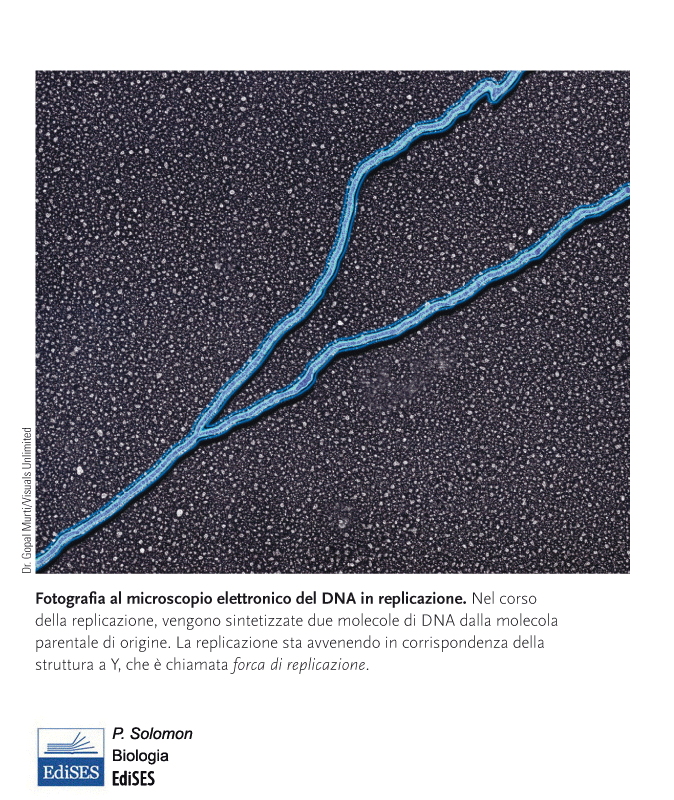 Virus e agenti subvirali
Replicazione virale
Il ciclo litico porta il virus a distruggere la cellula ospite. I virus con un comportamento prevalentemente litico sono detti virulenti e causano malattie più o meno gravi. 

Il ciclo si compone di 5 fasi successive ed è di durata compresa tra 20 minuti e più di un’ora.

1) Aggancio (o adesione). Il processo è altamente selettivo e si basa sul riconoscimento di particolari recettori posti sulla cellula ospite.
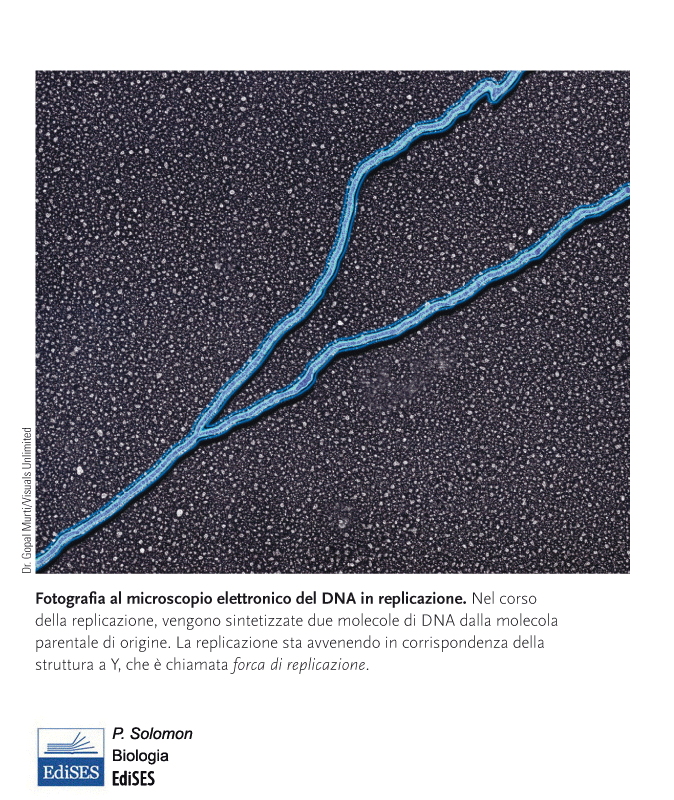 Virus e agenti subvirali
Replicazione virale
2) Penetrazione. Il virus penetra attraverso la membrana plasmatica. Molti virus che infettano le cellule animali penetrano intatti, mentre alcuni fagi iniettano il loro core di acido nucleico lasciando all’esterno il capside.
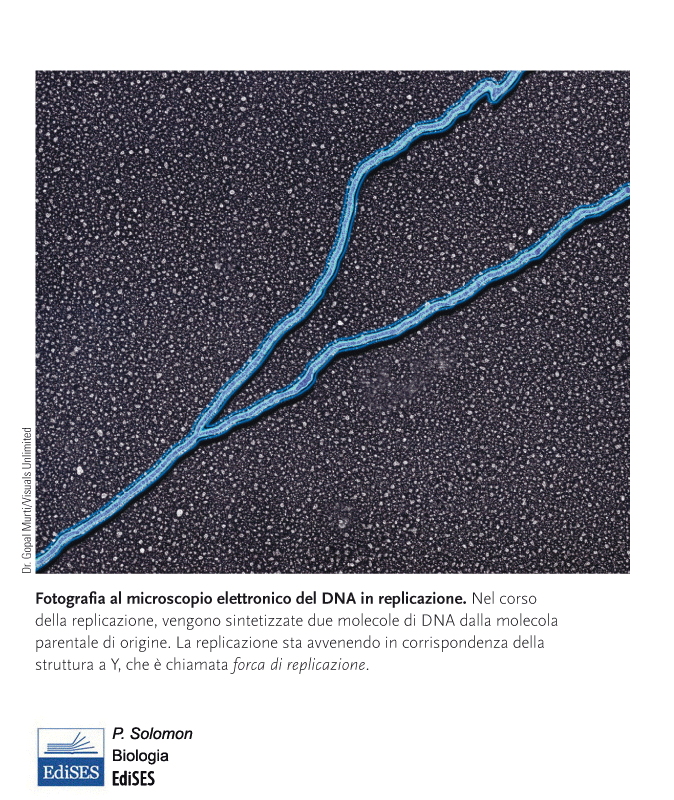 Virus e agenti subvirali
Replicazione virale
3) Replicazione e sintesi. Il genoma virale contiene le informazioni necessarie alla riproduzione virale. Il virus degrada l’acido nucleico della cellula ospite e sfrutta gli enzimi ed i ribosomi di questa per produrre proteine e replicare il suo codice.

Molti farmaci antivirali interferiscono con la replicazione dell’acido nucleico virale.
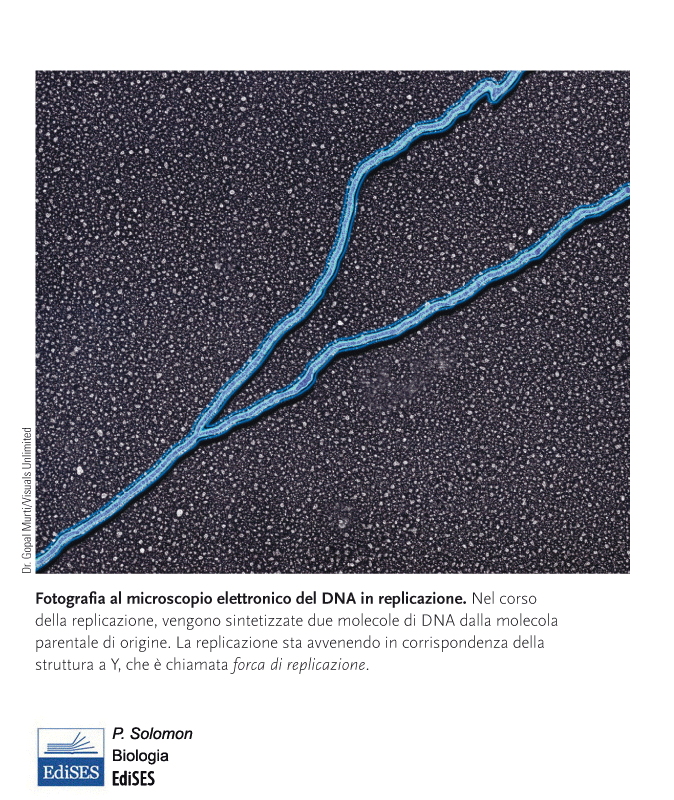 Virus e agenti subvirali
Replicazione virale
4) Assemblaggio. I componenti neosintetizzati si autoassemblano per formare nuovi virus.
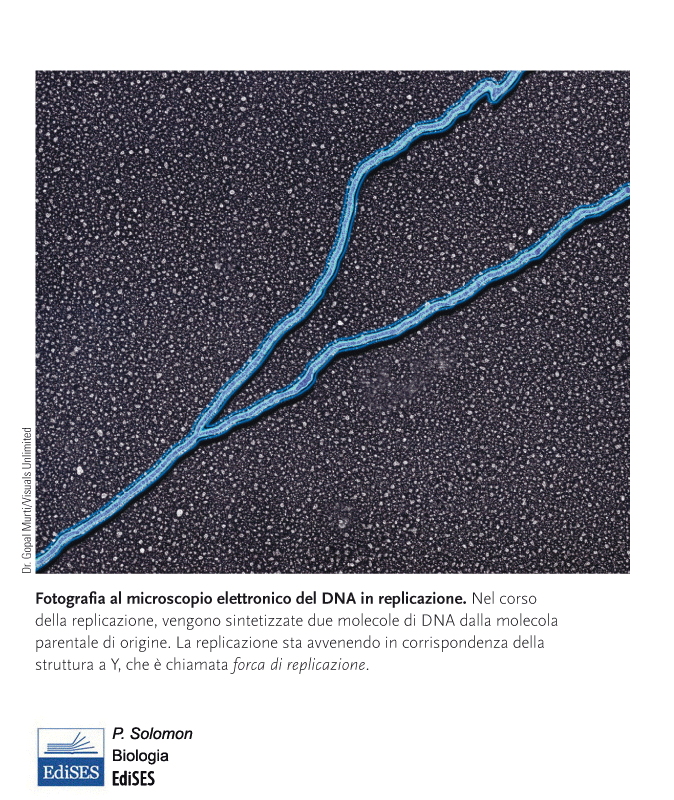 Virus e agenti subvirali
Replicazione virale
5) Rilascio. I virus vengono liberati all’esterno. Enzimi litici prodotti dal fago durante gli stadi tardivi della replicazione distruggono la membrana cellulare dell’ospite. 

Nel caso di virus che infettano le cellule animali, il rilascio è più lento oppure avviene per gemmazione dalla membrana.
I batteri sono in grado di difendersi dai fagi grazie alla presenza di enzimi di restrizione che tagliano DNA estraneo a quello del batterio
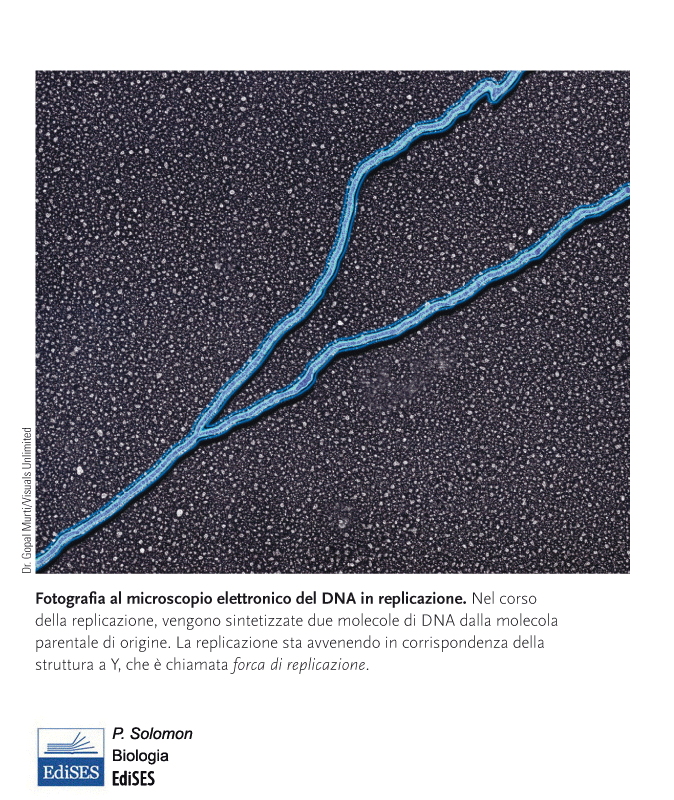 Virus e agenti subvirali
Replicazione virale
Alcuni virus, definiti temperati, non sempre distruggono il loro ospite,  ma alternano tra cicli litici e cicli lisogenici.

In un ciclo lisogenico il genoma virale, dopo la penetrazione, si integra con quello della cellula ospite creando un provirus.

Quando la cellula si replica, altrettanto succede al provirus. 

In particolari condizioni, i geni codificanti il virus possono essere repressi indefinitamente, in altre il virus può trasformarsi da temperato a virulento, con distruzione dell’ospite.
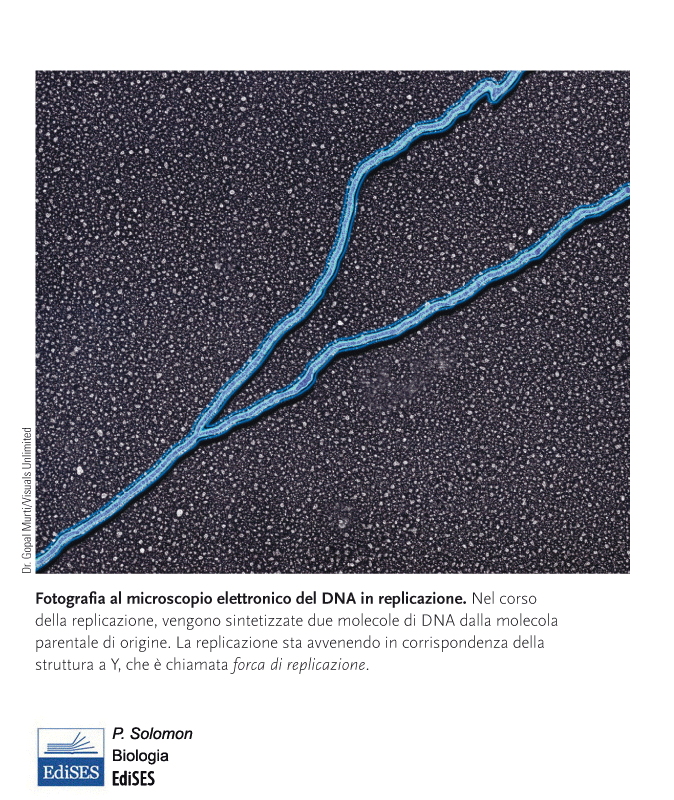 Virus e agenti subvirali
Replicazione virale
Questa trasformazione è detta conversione lisogenica ed è presente in virus che causano diverse patologie umane.

Un aspetto interessante è che i batteri contenenti profagi presentano particolari caratteristiche.

Ad esempio il batterio che causa la difterite (C. diphtheriae) esiste in due ceppi, uno tossico ed uno no. 
La differenza è che il ceppo tossico contiene uno specifico fago temperato, e la tossina prodotta dal batterio è codificata in questo DNA.

Un caso analogo è quello del batterio che causa il botulismo (C. botulinum).
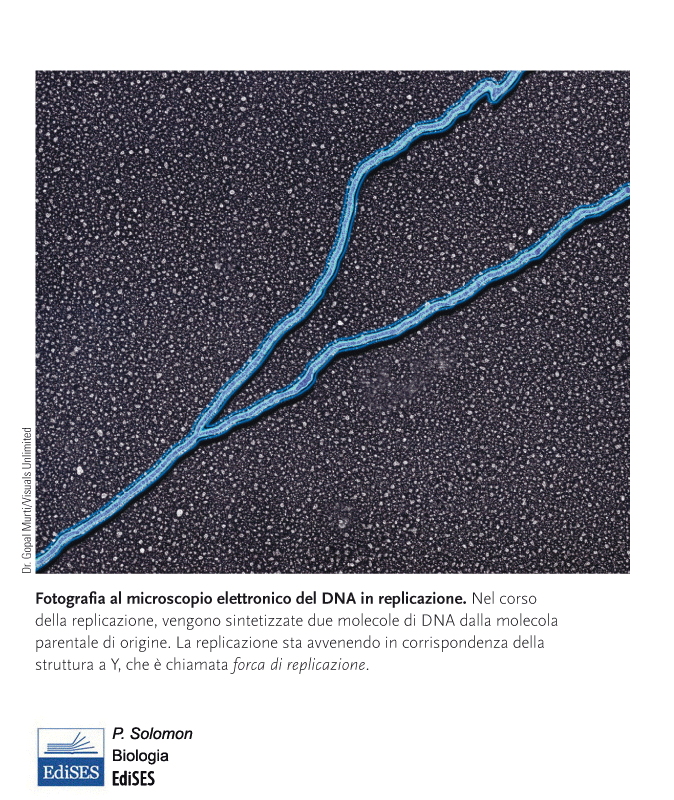 Virus e agenti subvirali
Malattie virali
Benché i virus siano stati definiti "una cattiva notizia avvolta in una proteina" da Peter Medawan (Nobel per la fisiologia e medicina nel 1960), oggigiorno sappiamo che la maggior parte dei virus non sono patogeni.

Tanto per dare un esempio, circa l’8% del DNA umano deriva da retrovirus, e codifica proteine essenziali per la nostra sopravvivenza.
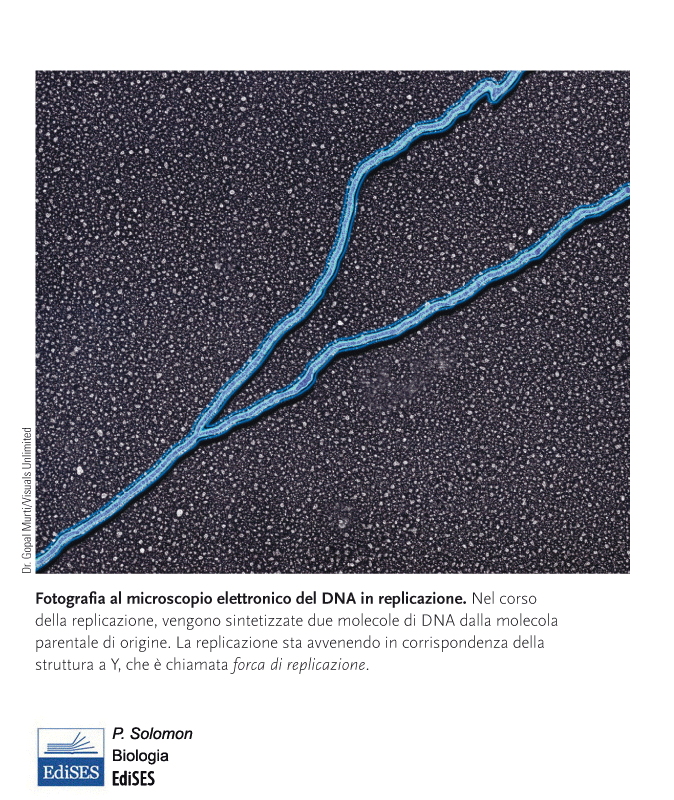 Virus e agenti subvirali
Malattie virali vegetali
Allo stesso tempo, i virus sono la causa di gravi danni all’agricoltura, con danni stimati in 40 miliardi di euro l’anno a livello mondiale. 

In genere le infezioni virali non uccidono le piante, ma portano ad una riduzione delle dimensioni e alla comparsa di punteggiature, venature e screziature su foglie, fiori e frutti.
Questi virus non presentano involucro proteico, sono costituiti da ssRNA e hanno come vettore principale gli insetti (possibile evoluzione per adattamento interspecie?).
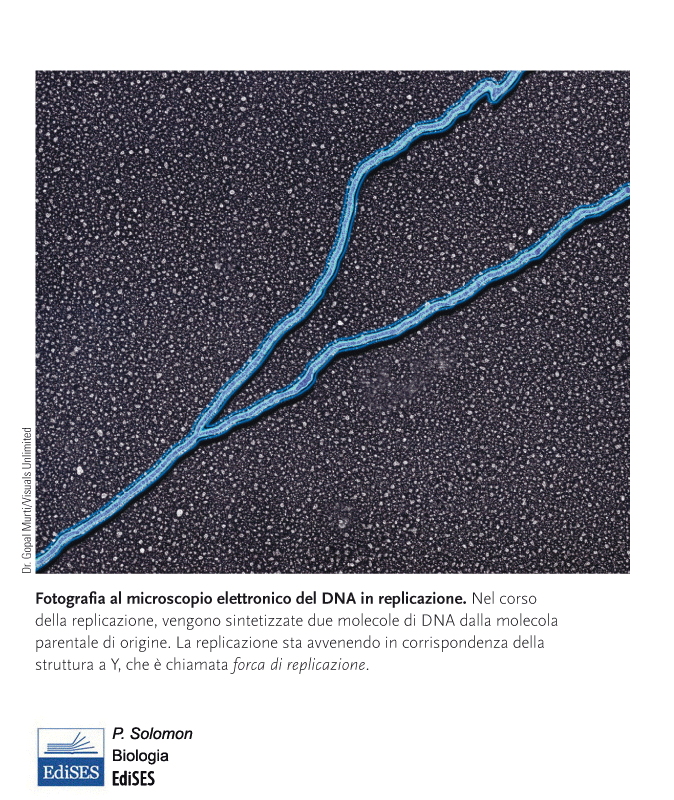 Virus e agenti subvirali
Malattie virali vegetali
Data l’esistenza della parete cellulare, l’infezione può avvenire solo se questa viene danneggiata, altrimenti altri veicoli sono la linfa di piante infette, semi e pollini infetti. 
Una volta avvenuta l’infezione, il virus può propagarsi tramite i plasmodermi (ve li ricordate?).
Le piante si difendono dalle infezioni riducendo l’accesso ai plasmodermi danneggiati, proteggendo le zone lesionate con un callo e utilizzando RNA interferenti (siRNA) che silenziano l’RNA virale.

Noi non conosciamo rimedi per queste malattie, quindi si opta per bruciare le piante infette.
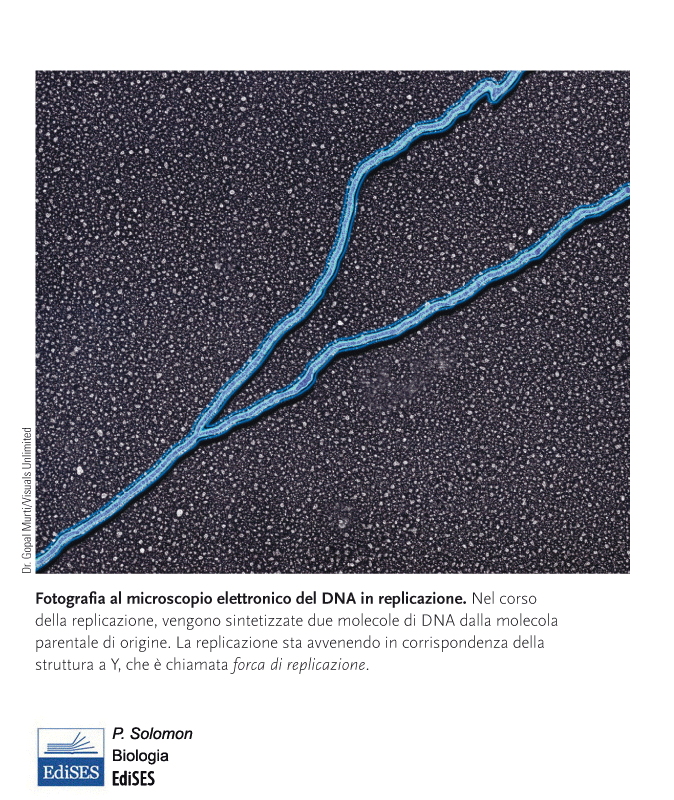 Virus e agenti subvirali
Malattie virali animali
Centinaia di virus colpiscono gli animali, compreso l’uomo, e sono responsabili di numerose patologie come il colera nei maiali, afta epizootica, cimurro nel cane, aviaria ed anche alcune forme tumorali (leucemia felina e cancro alla cervice).

Tipiche dell’uomo sono varicella, herpes simplex, parotite, rosolia, morbillo, rabbia, verruche, mononucleosi infettiva, influenza, epatiti virali, ebola, AIDS, covid e molte altre…..

Sono un attualissimo e vastissimo campo di studio grazie anche all’estrema varietà di cicli vitali e strutture che presentano questi virus. Un altro aspetto che complica la questione è la possibilità di potersi trasmettere tra specie differenti e diventare patogeni per l’uomo.
Virus e agenti subvirali
Malattie virali animali
Nel caso del virus dell’influenza, H1N1, è stato osservato un meccanismo col quale si possono generare nuovi ceppi virali in breve tempo:

Esistono diversi ceppi virali, alcuni in grado di infettare l’uomo, altri invece in grado di trasmettersi da persona a persona;

Entrambi infettano una cellula umana e rilasciano il loro RNA;

Si vengono a formare nuovi virus con una miscela di RNA dei diversi ceppi e con caratteristiche non prevedibili.
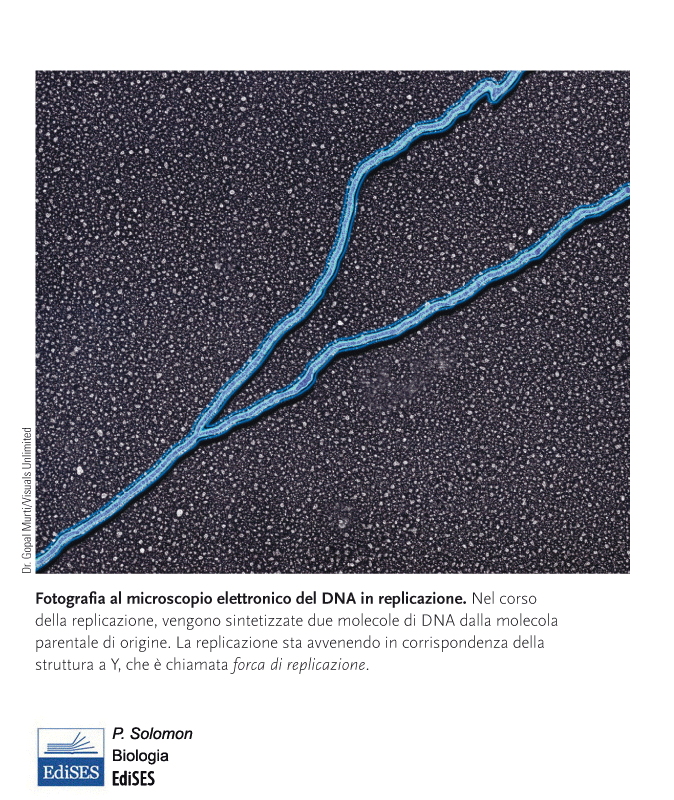 Virus e agenti subvirali
Malattie virali animali
A prescindere da questi aspetti, dato un particolare virus i possibili ospiti sono limitati dal tipo di proteine presenti sulla superficie del virus, che sono specifici per tipologie di tessuto (e mutazioni a parte anche specie).

Alcuni virus, come gli adenovirus, possiedono fibre che fuoriescono dal capside, altri possiedono glico- o lipoproteine che fuoriescono e facilitano la ricerca dei siti recettoriali (proteine spike).

Il vaccino antinfluenzale impedisce l’attacco dei virus stimolando gli anticorpi dell’ospite a ricoprire le proteine spike.

Esistono diversi meccanismi con cui i virus infettano le cellule animali, e ora ne vedremo qualcuno.
Virus e agenti subvirali
Malattie virali animali
I virus con involucro, dopo essersi legati a specifici recettori, si fondono con la membrana cellulare, rilasciano il capside ed il core all’interno della cellula.

Il suo acido nucleico è trascritto come mRNA e tradotto nei ribosomi in proteine virali che migrano sulla membrana o formano nuovi capsidi.

Contemporaneamente il suo acido viene anche replicato e si vengono a formare nuovi virus.
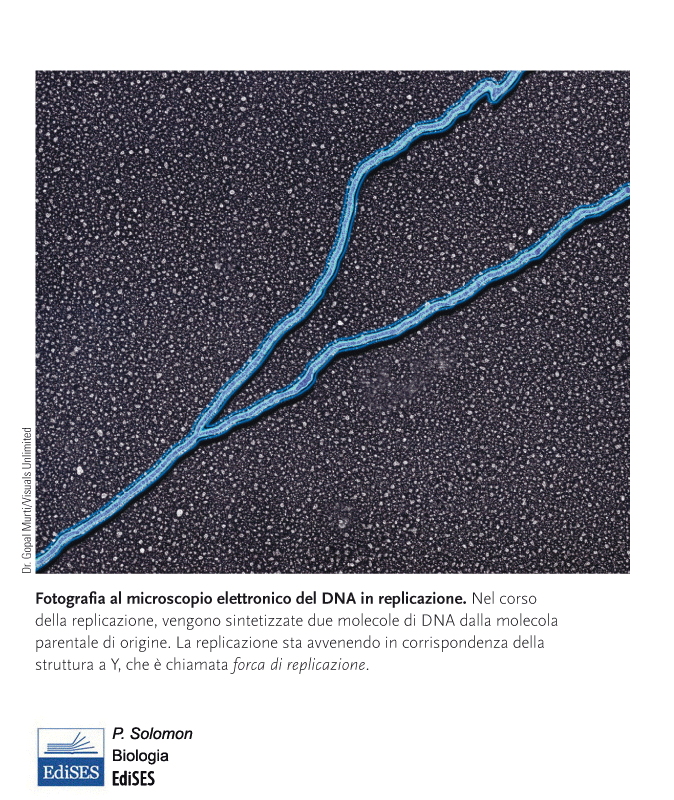 Virus e agenti subvirali
Malattie virali animali
I retrovirus come l’HIV sono virus a RNA che si basano sulla trascrittasi inversa per trasformare il loro ssRNA in dsDNA che viene inserito nel genoma della cellula ospite.
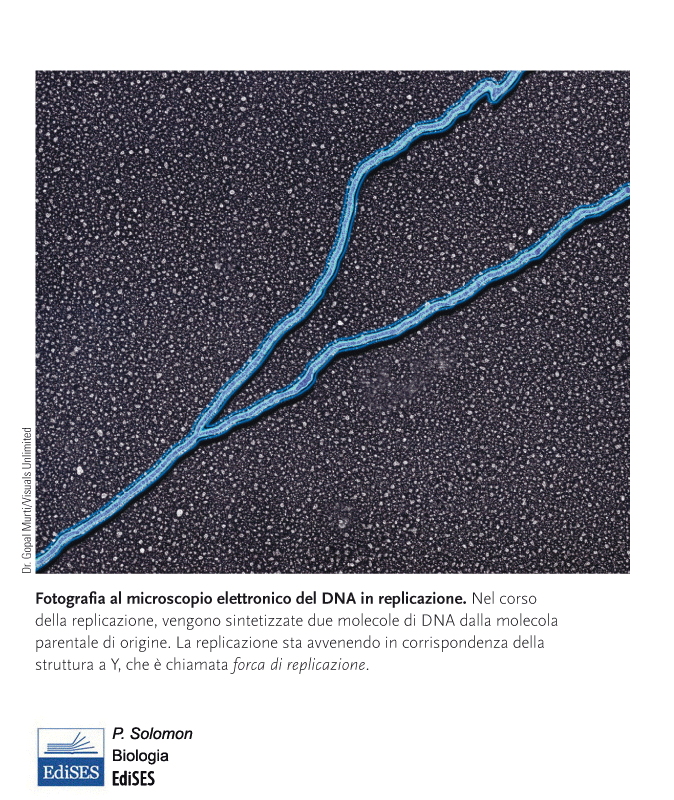 Virus e agenti subvirali
Malattie virali animali
I virus danneggiano le cellule in modalità differenti a seconda della loro struttura:

Quelli privi di involucro escono per lisi cellulare,

Quelli con involucri lipoproteici si portano dietro un frammento della membrana cellulare mentre lasciano la cellula vitale ma infetta,

Le proteine virali alterano la permeabilità della membrana cellulare e/o la sintesi degli acidi nucleici e proteine della cellula ospite.

I virus sono anche resistenti (acquisiscono rapidamente resistenza) agli agenti antivirali che, in genere, inibiscono la replicazione dell’acido nucleico virale, la penetrazione del virus o l’uscita di questo dalla cellula ospite.
Virus e agenti subvirali
Origine dei virus
Allo stato attuale esistono tre ipotesi sull’origine dei virus:

Ipotesi progressiva: inizialmente potevano essere elementi genetici mobili (come i trasposomi negli eucarioti o i plasmidi nei batteri) trasportati da una cellula all’altra grazie a membrane danneggiate. La diversa origine (tutte le cellule presentano questi elementi) spiegherebbe la loro specie-specificità.

Ipotesi regressiva: resti di organismi cellulari, il cui codice genetico si sia via via impoverito e ridotto. L’esistenza dei virus giganti, che contengono DNA utilizzabile per la traduzione avvalorerebbe questa ipotesi.

Ipotesi del primo virus: i virus esisterebbero prima degli ospiti cellulari o coevoluti ad essi.
Virus e agenti subvirali
Agenti subvirali
Gli agenti subvirali sono sistemi ancora più piccoli e semplici dei virus, e sono i satelliti, i viroidi ed i prioni.

I satelliti dipendono da un virus helper per co-infettare una cellula ospite. Possono essere a RNA o DNA e codificano solo le proteine nelle quale sono incapsulati.

I viroidi sono filamenti molto corti di ssRNA (250-400 nucleotidi) privi di rivestimento proteico e di proteine che ne facilitino la replicazione. Fungono da stampo e sono copiati dalla RNA polimerasi della cellula ospite. Sono alla base di patologie di piante di interesse alimentare come patate, pomodori, mele ed avocado e si trasmettono tramite polline e semi infettati.
Virus e agenti subvirali
Agenti subvirali
I prioni sono "particelle proteiche infettive" scoperti  negli anni ’80. Prusinier identificò una proteina di 208 amminoacidi, la PrP, che normalmente è innocua e a livello neuronale partecipa al trasporto del rame.

A volte, una sua modifica conformazionale la fa divenire insolubile e questo comporta l’insorgenza di malattie neuronali. Nello specifico, la proteina mal ripiegata è il prione. 

Mutazioni a carico di questo gene aumenta la probabilità di questo fenomeno che, a cascata, induce altre proteine a mal ripiegarsi, ad aggregarsi e quindi a creare danni maggiori.
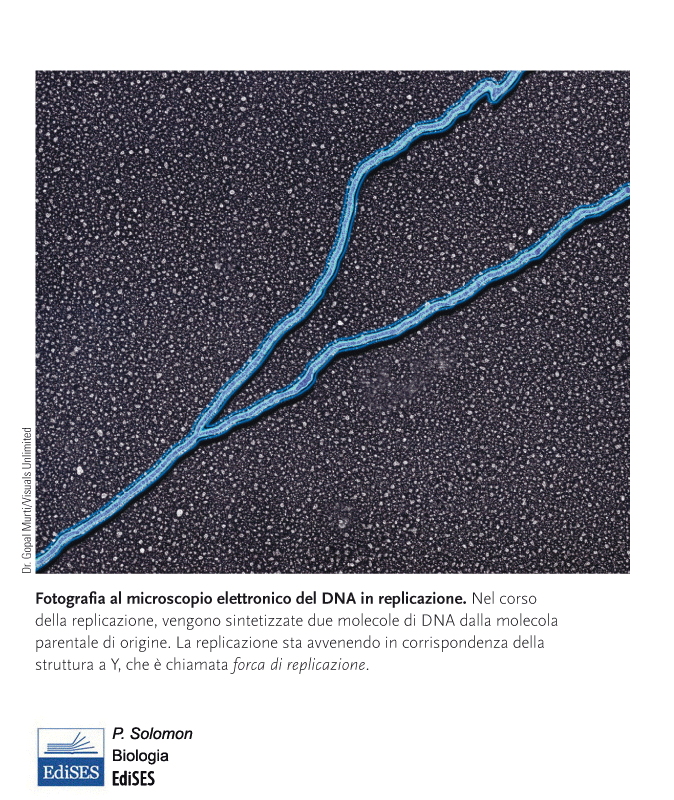 Virus e agenti subvirali
Agenti subvirali
I prioni sono presenti a livello encefalico in pazienti affetti da encefalopatie spongiformi trasmissibili (TSE), malattie degenerative ad esito letale caratterizzate da un ampio tempo di latenza (10 anni nell’uomo) tra la contrazione della malattia e i primi sintomi.

La BSE ("morbo mucca pazza") è anche lei legata ai prioni ed esistono altre malattie che hanno in comune il processo biochimico, ma che differiscono per la proteina coinvolta.